Subject: English
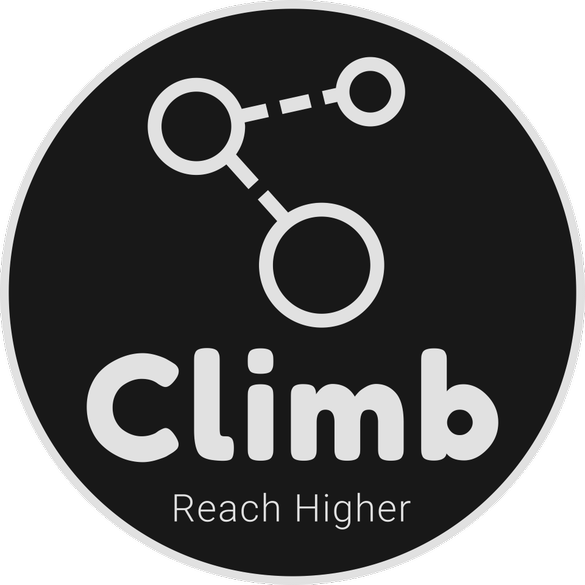 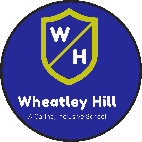 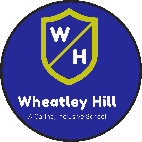 Base 1
Date:   Monday 1st March 2021
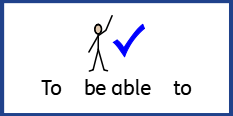 L.O. To be able to create an argument.
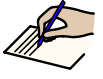 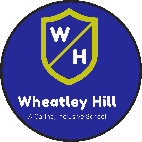 Subject: English
Pre-recorded Teaching
Access the online teaching video below that will support you to complete the work in this lesson. This video will act as a support but all of the work can still be successfully understood & completed using paper-based versions of this pack. If you need further support to understand / complete work then please contact school via e-mail or telephone.
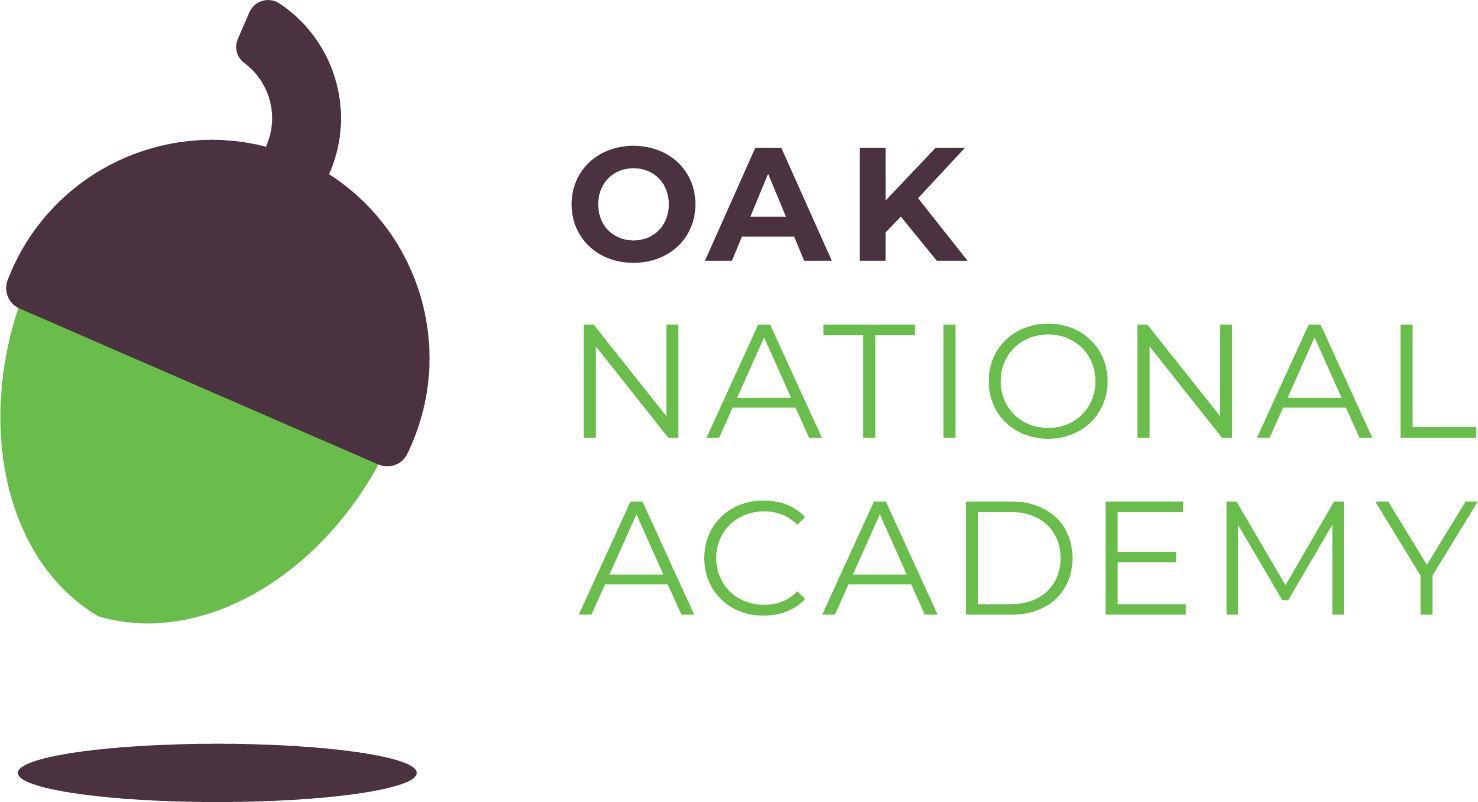 Play Video
You can also copy and paste this link if you would prefer:
https://classroom.thenational.academy/lessons/to-explore-arguments-for-and-against-6xk3ge?from_query=arguments
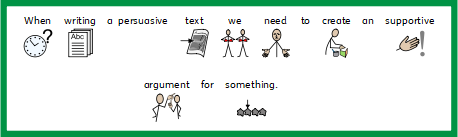 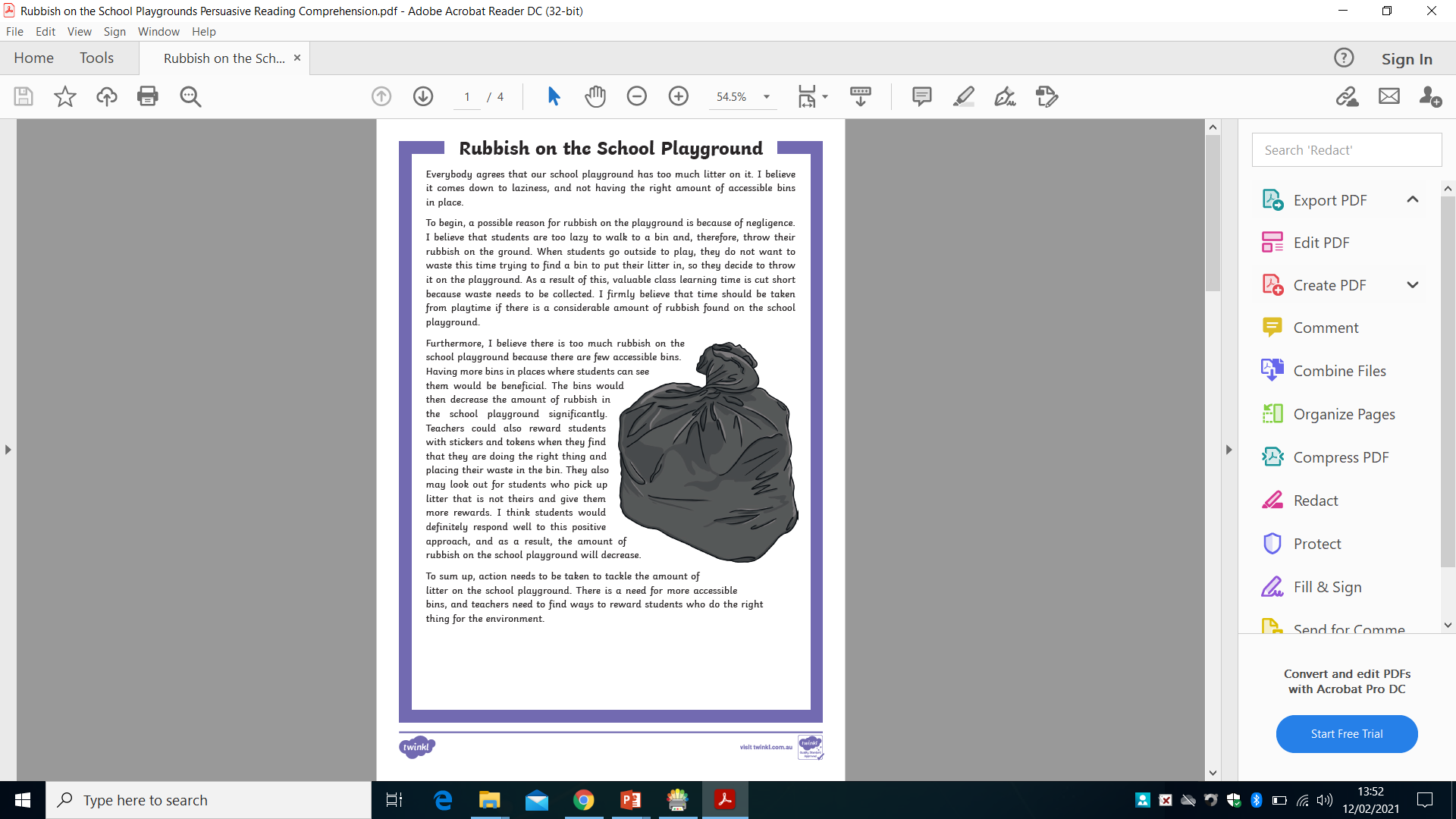 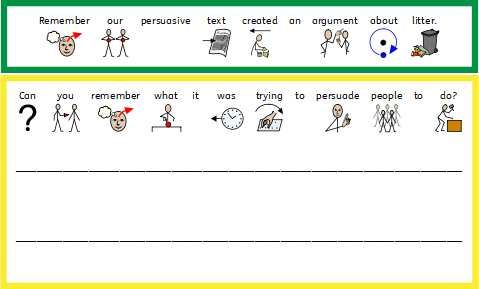 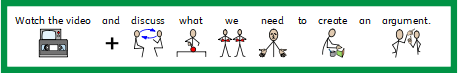 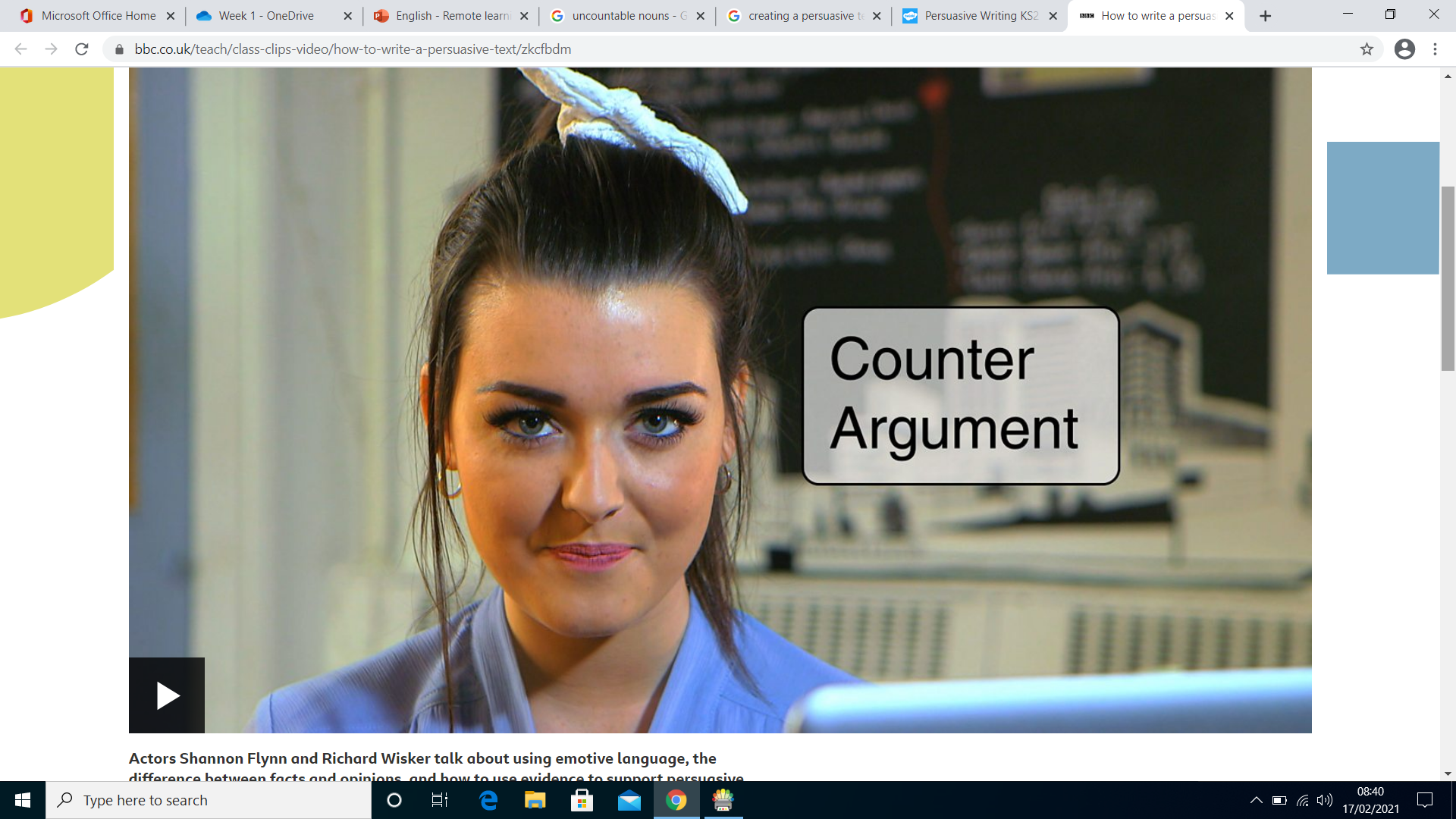 https://www.bbc.co.uk/teach/class-clips-video/how-to-write-a-persuasive-text/zkcfbdm
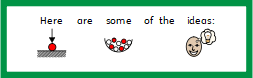 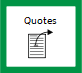 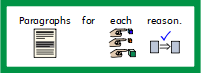 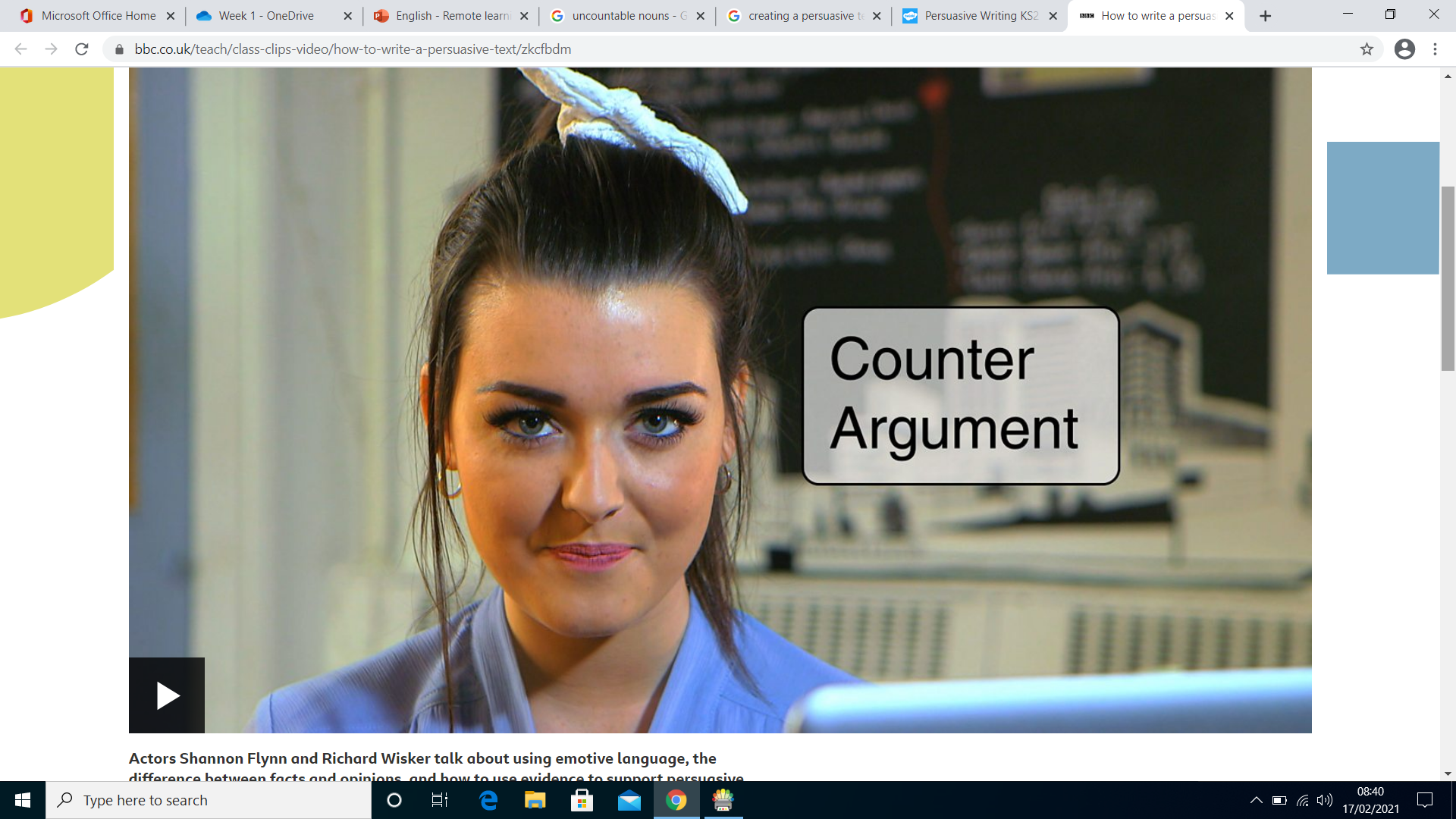 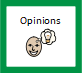 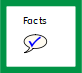 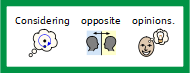 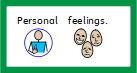 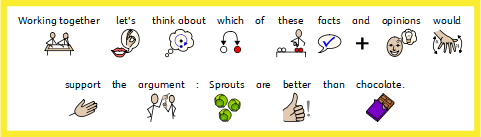 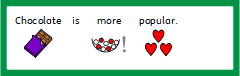 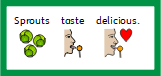 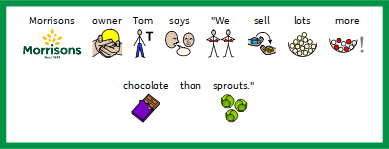 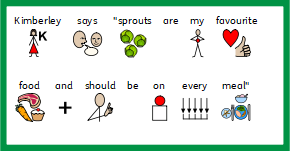 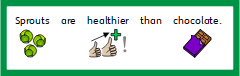 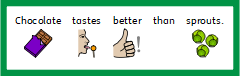 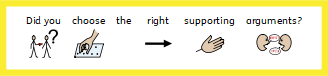 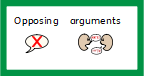 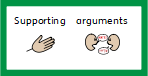 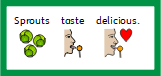 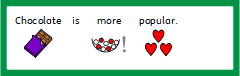 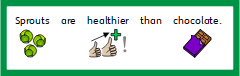 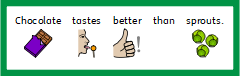 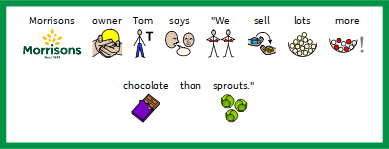 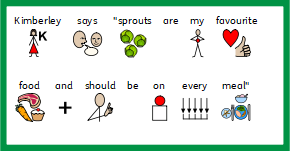 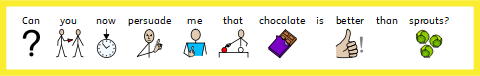 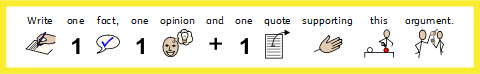 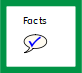 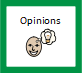 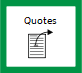 Date:  Tuesday 2nd March 2021
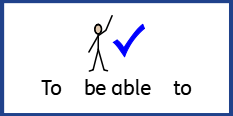 L.O. To be able to write a persuasive introduction.
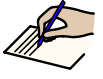 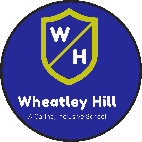 Subject: English
Pre-recorded Teaching
Access the online teaching video below that will support you to complete the work in this lesson. This video will act as a support but all of the work can still be successfully understood & completed using paper-based versions of this pack. If you need further support to understand / complete work then please contact school via e-mail or telephone.
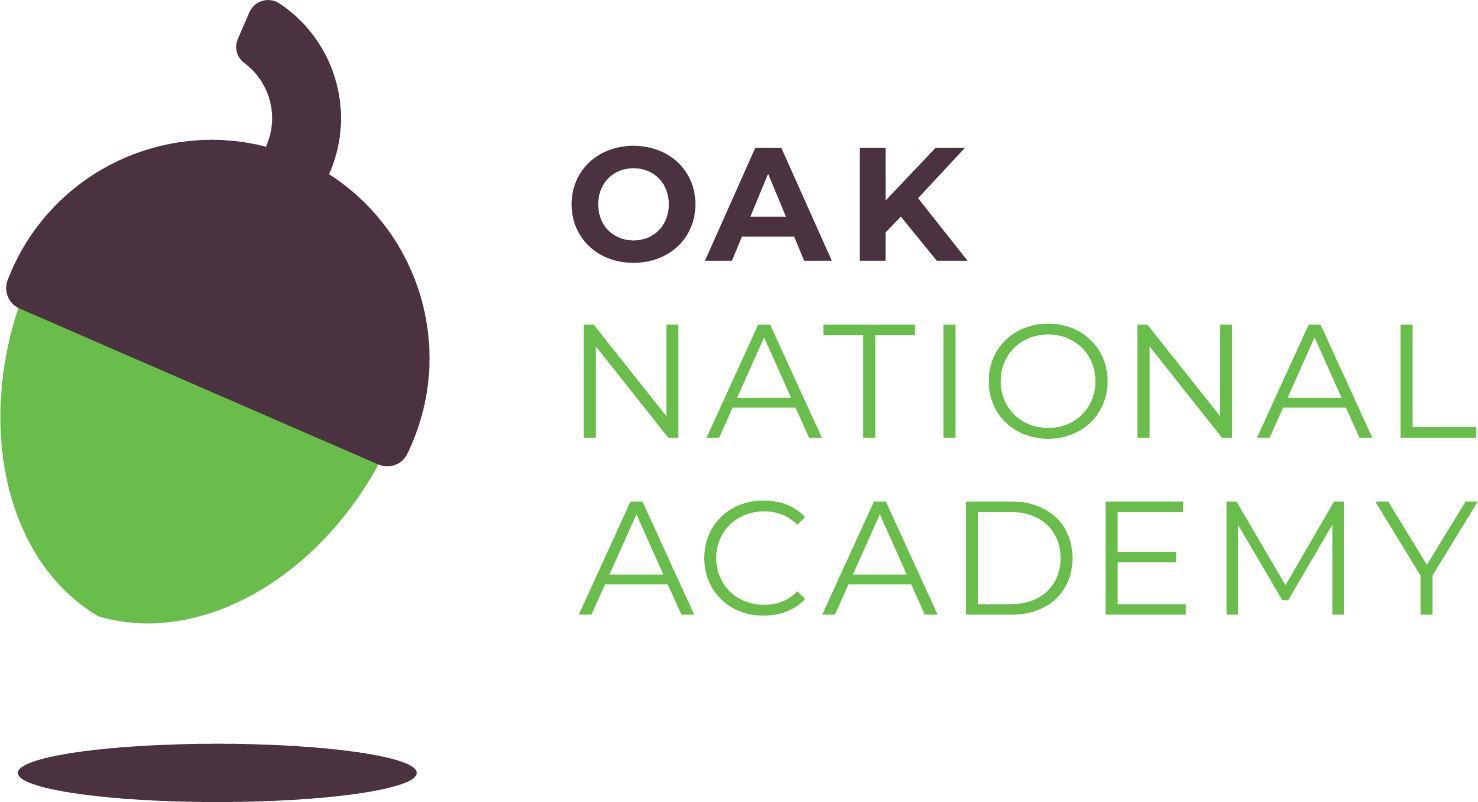 Play Video
You can also copy and paste this link if you would prefer:
https://classroom.thenational.academy/lessons/to-understand-the-features-of-a-persuasive-letter-74tk4d?from_query=persuasive+
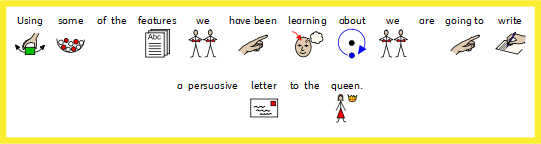 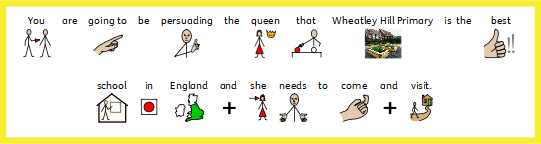 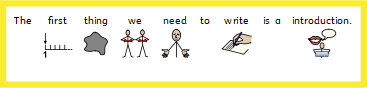 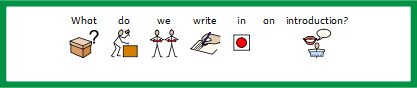 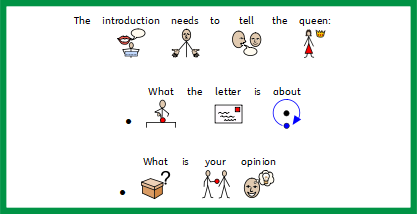 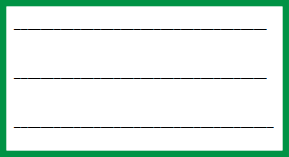 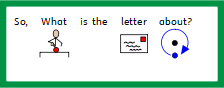 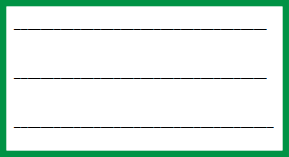 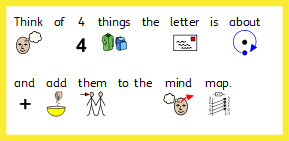 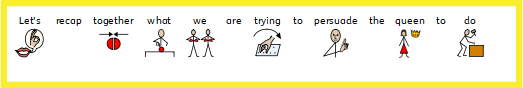 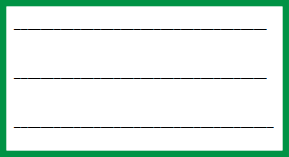 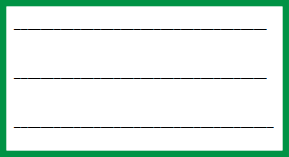 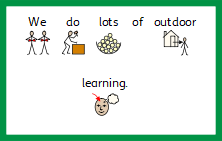 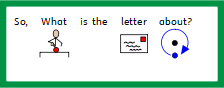 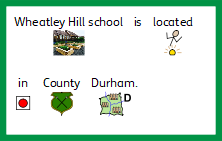 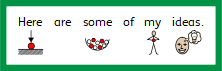 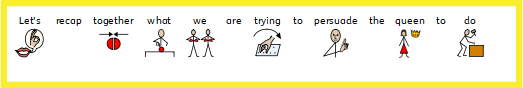 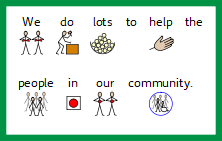 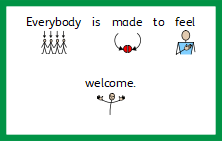 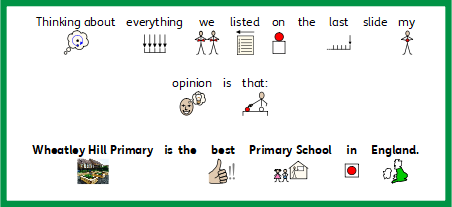 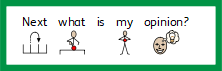 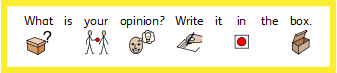 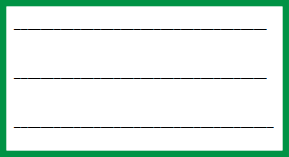 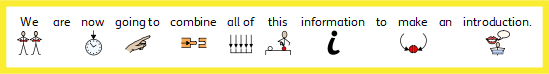 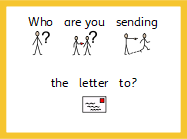 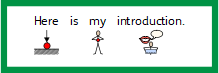 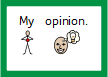 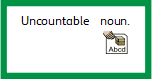 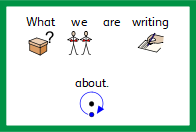 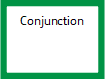 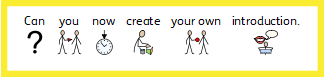 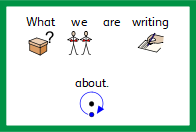 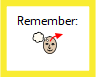 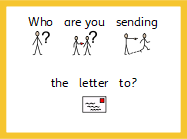 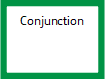 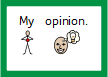 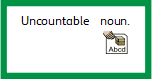 Date:  Wednesday 3rd March 2021
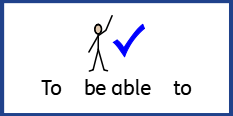 L.O. To be able to write the main body of my persuasive letter.
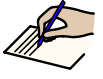 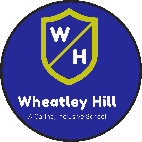 Subject: English
Pre-recorded Teaching
Access the online teaching video below that will support you to complete the work in this lesson. This video will act as a support but all of the work can still be successfully understood & completed using paper-based versions of this pack. If you need further support to understand / complete work then please contact school via e-mail or telephone.
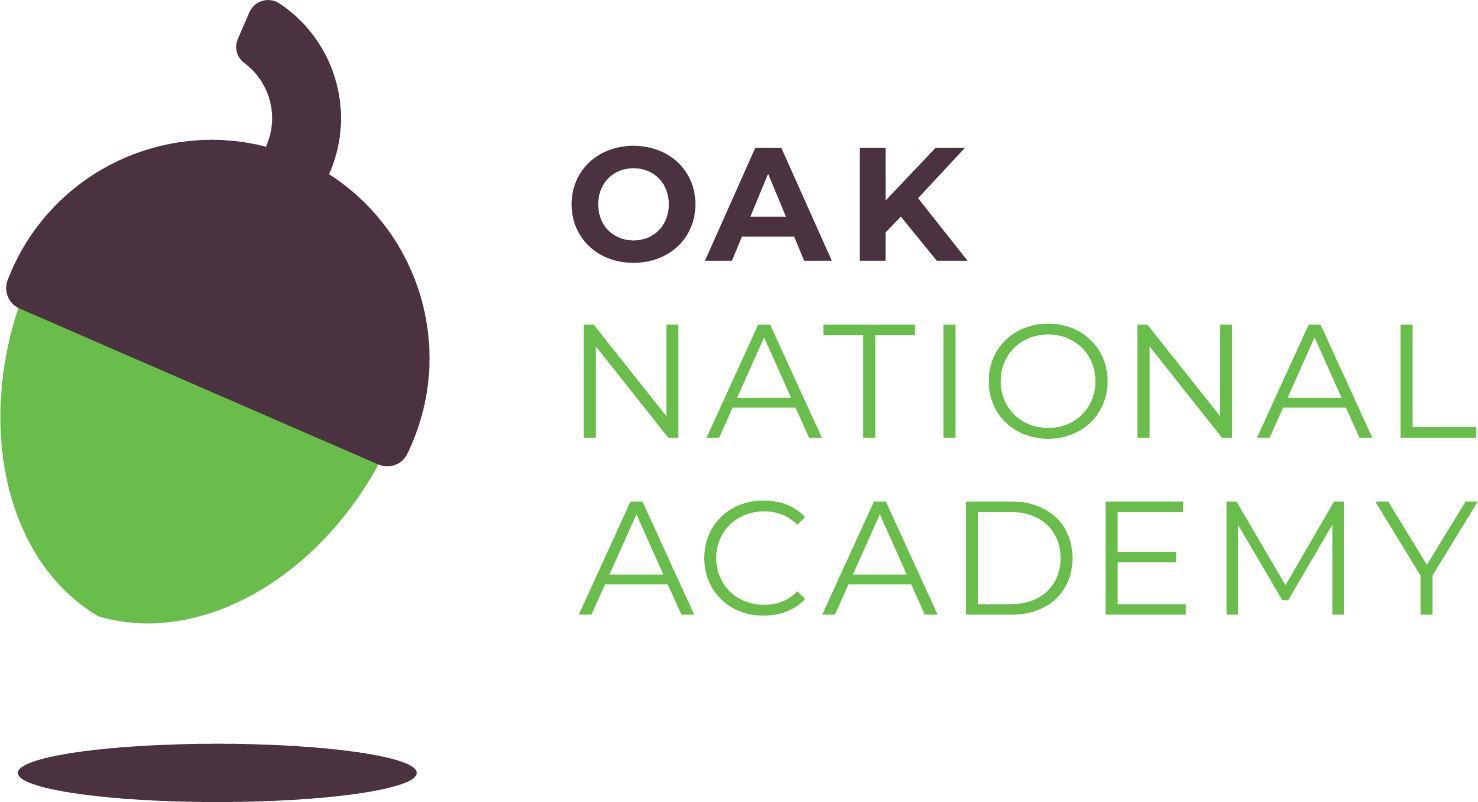 Play Video
You can also copy and paste this link if you would prefer:
https://classroom.thenational.academy/lessons/to-write-a-persuasive-letter-free-write-75j38e?from_query=persuasive+
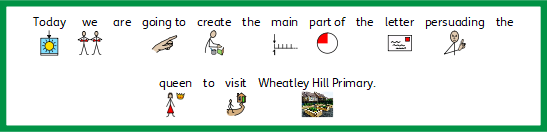 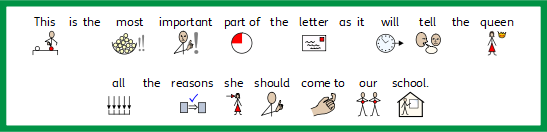 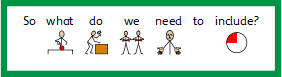 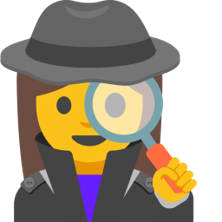 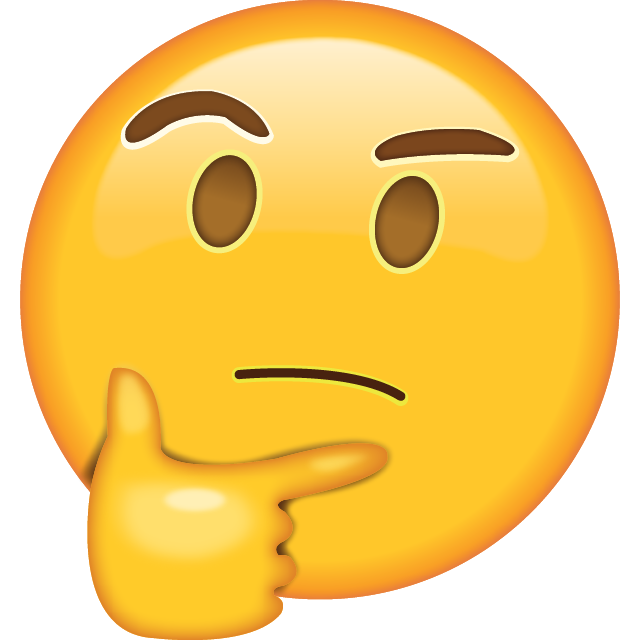 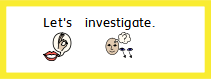 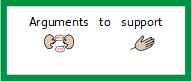 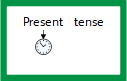 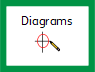 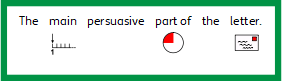 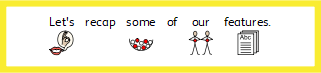 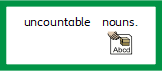 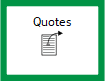 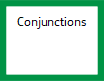 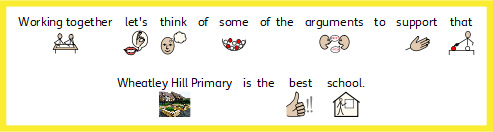 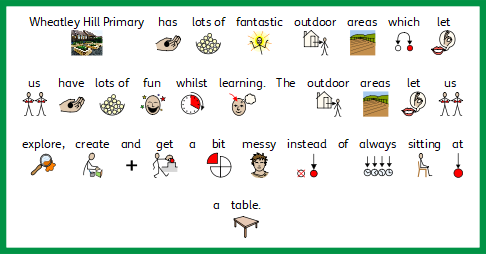 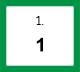 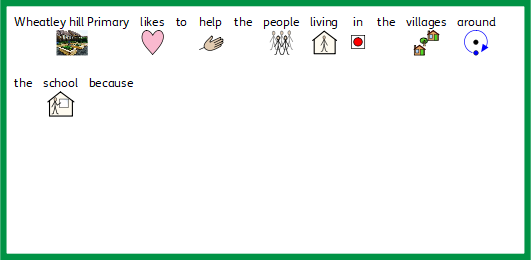 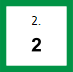 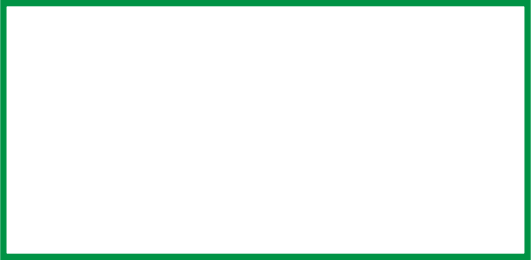 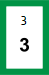 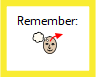 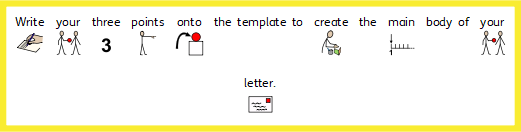 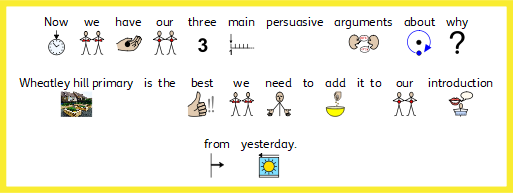 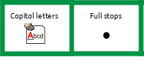 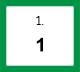 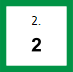 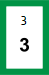 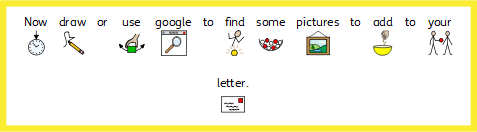 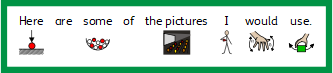 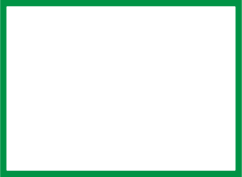 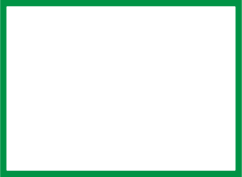 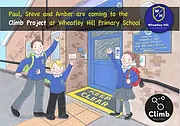 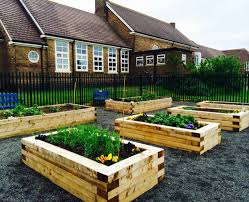 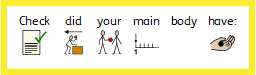 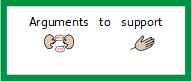 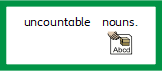 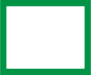 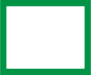 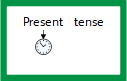 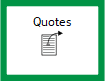 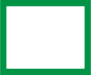 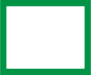 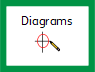 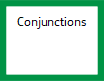 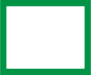 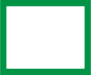 Date:  Thursday 4th March 2021
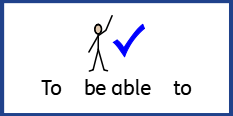 World Book Day activity. 
L.O. To share my favourite book.
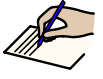 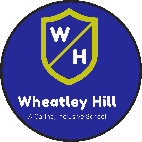 Subject: English
Today is World Book Day, so this week we have a special activity because we would like to know all about your favourite book.
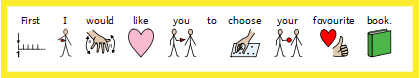 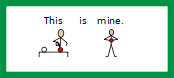 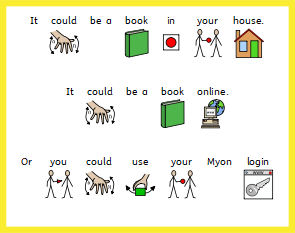 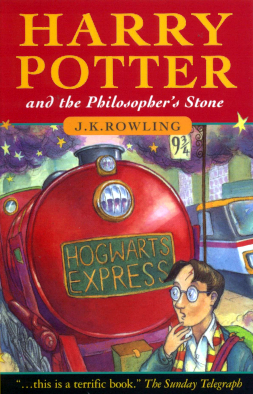 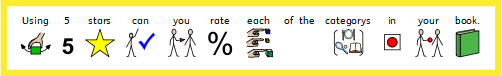 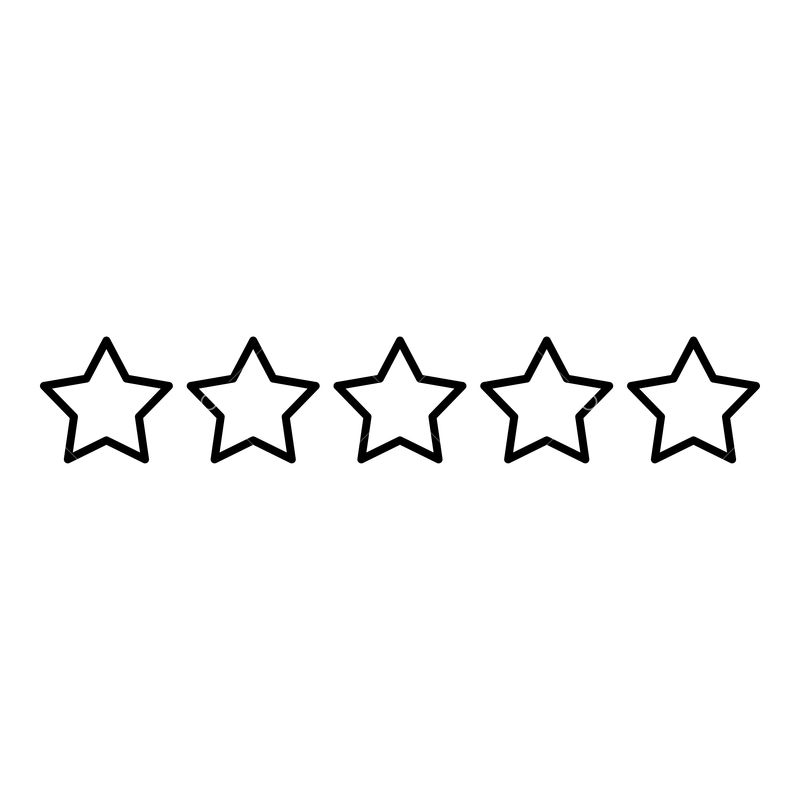 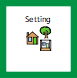 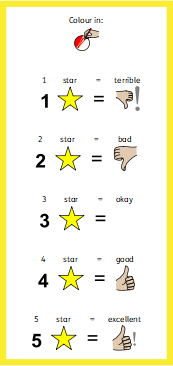 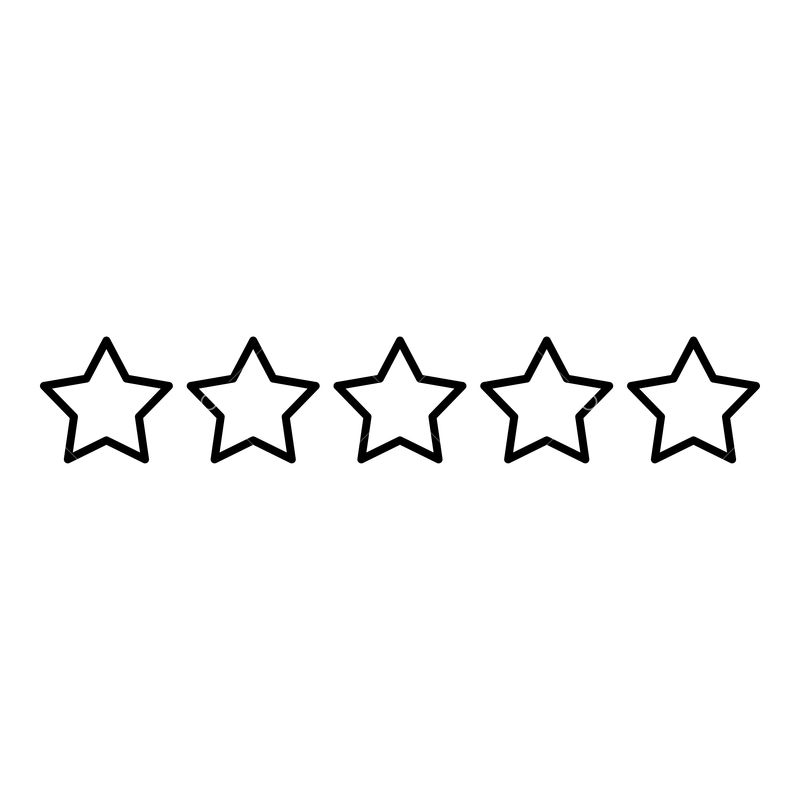 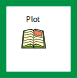 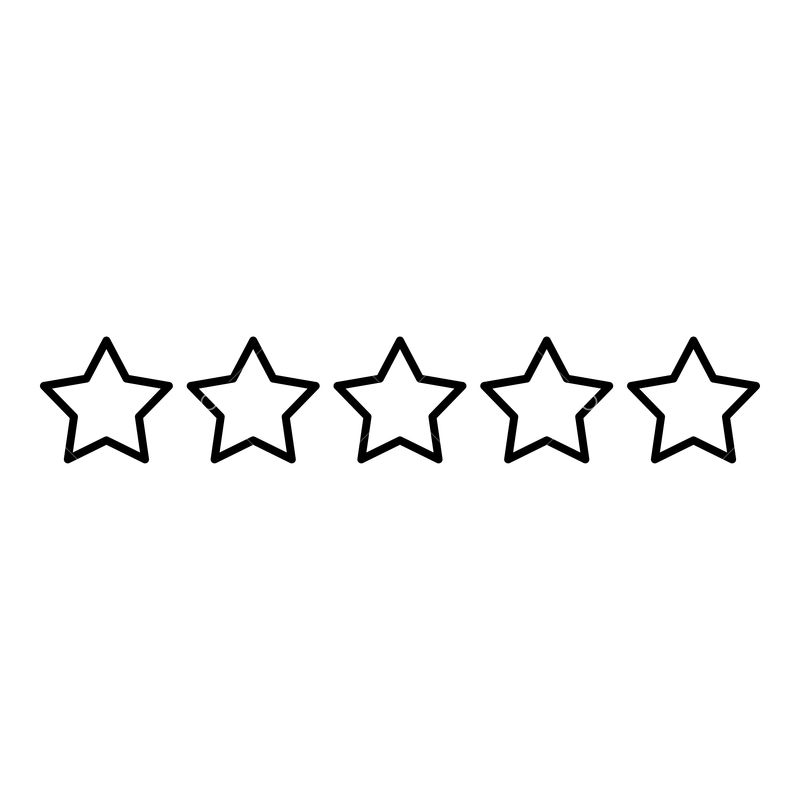 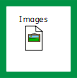 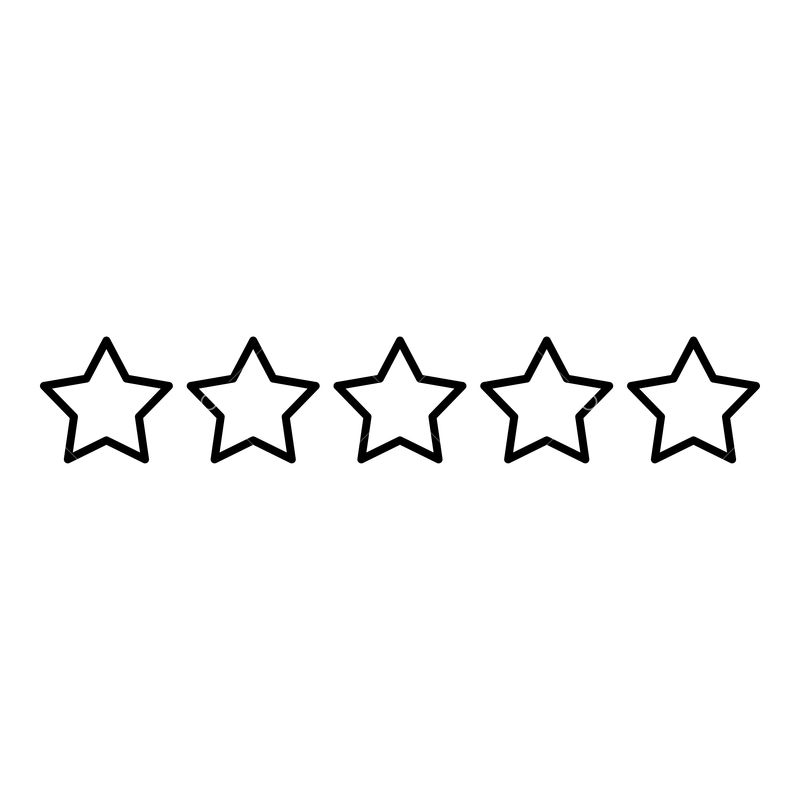 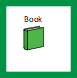 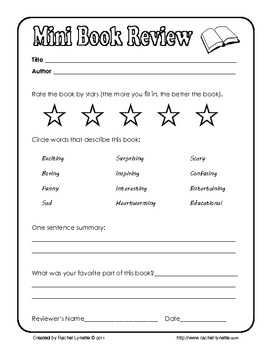 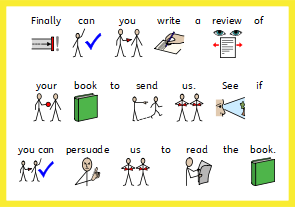 Date:   Friday 5th March 2021
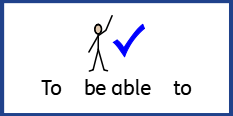 L.O. To spell words ending in -y.
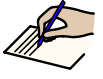 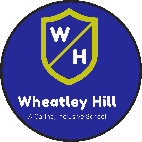 Subject: English
Spellings
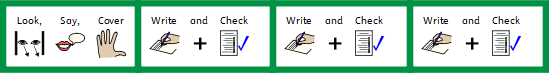 Remember:
Very 
Family 
Try 
Cry 
Play
May
Do not forget:
Spellings
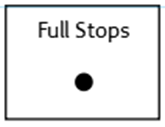 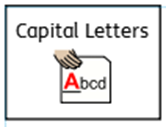 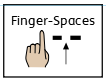 Can you put each one in a sentence?
Try:


Cry:


Why:
Do not forget:
Spellings
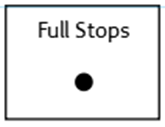 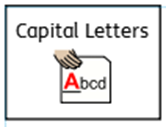 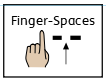 Can you put each one in a sentence?
Play:


May:


Family: